How to Draw an Entity Relation Diagram (ERD)
Steps
Step 1: Identifying Entities
Determine the main objects you want to represent in the database. Eg, "students", "courses", or "products".
Step 2: Defining Attributes
Identify the properties(attributes) of properties of each entity. These attributes provide more details about an entity.
Step 3: Specifing Relationships
Create relationships between entities to specify how entities interact with each other. Relationships are verbs like "teaches", "studies", or "sells".
Step 4: Drawing Entities
Draw entities as rectangle and write the name.
Cont..
Step 5: Adding Attributes
To add attributes of a entitity write attributes inside the rectangle or connect them with lines.
Step 6: Connecting Entities
Draw lines between the related entities to represent their connection.
Step 7: Specifying Cardinality
Indicate the minimum and maximum number of relationship instances associated with an entity using notations like crow's foot.
Example-Entity Relationship Diagram for BANK
Defining Entities
A thing in the real world with an independent existence. It is may be an object with physical existence (ex: house, person) or with a conceptual existence (ex: course, job). The are represented by rectangle.
Entities for Bank are:
Bank, Branch, Employee, customer, loan, account.
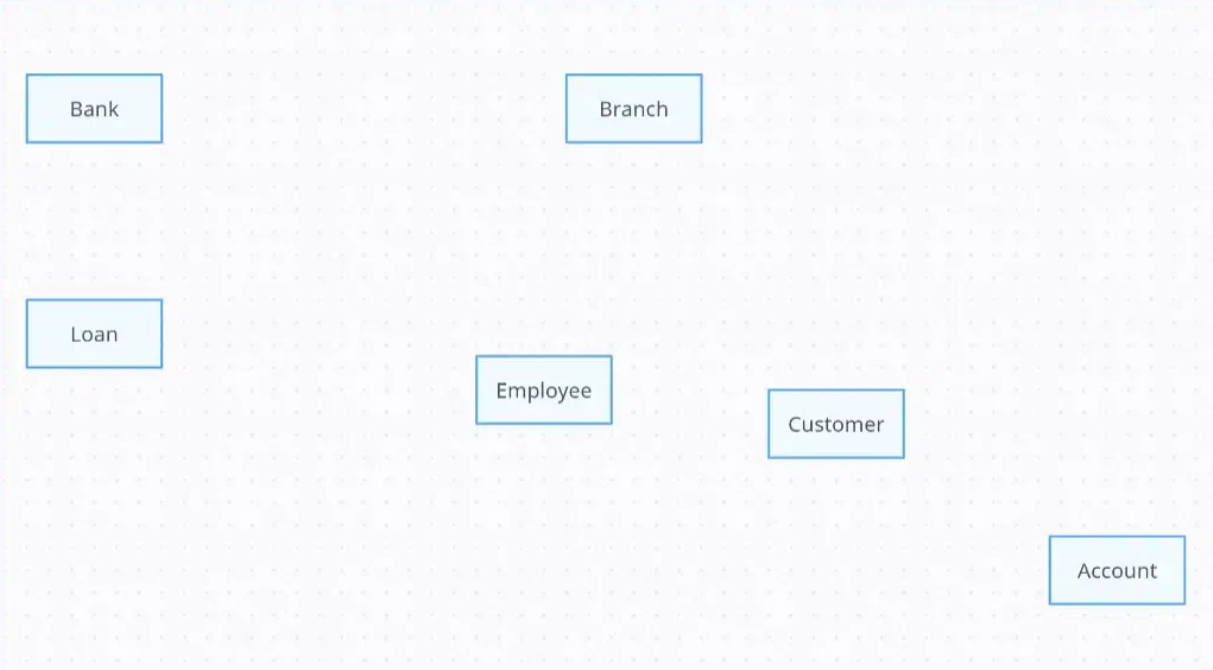 Adding Attributes
Attributes are the kind of properties that describe the entities. They are represented by ovals.
Attributes for Bank are:
For Bank Entity the Attributes are Bname, code.
For Branch Entity the Attributes are Blocation, Bname.
For Employee Entity the Attributes are Eid, Designation, salary.
For Customer Entity the Attributes are Cid, Cname, Address, DOB.
For Loan Entity the Attributes are Loan_no, amount, rate.
For Account Entity the Attributes are acc_no, type.
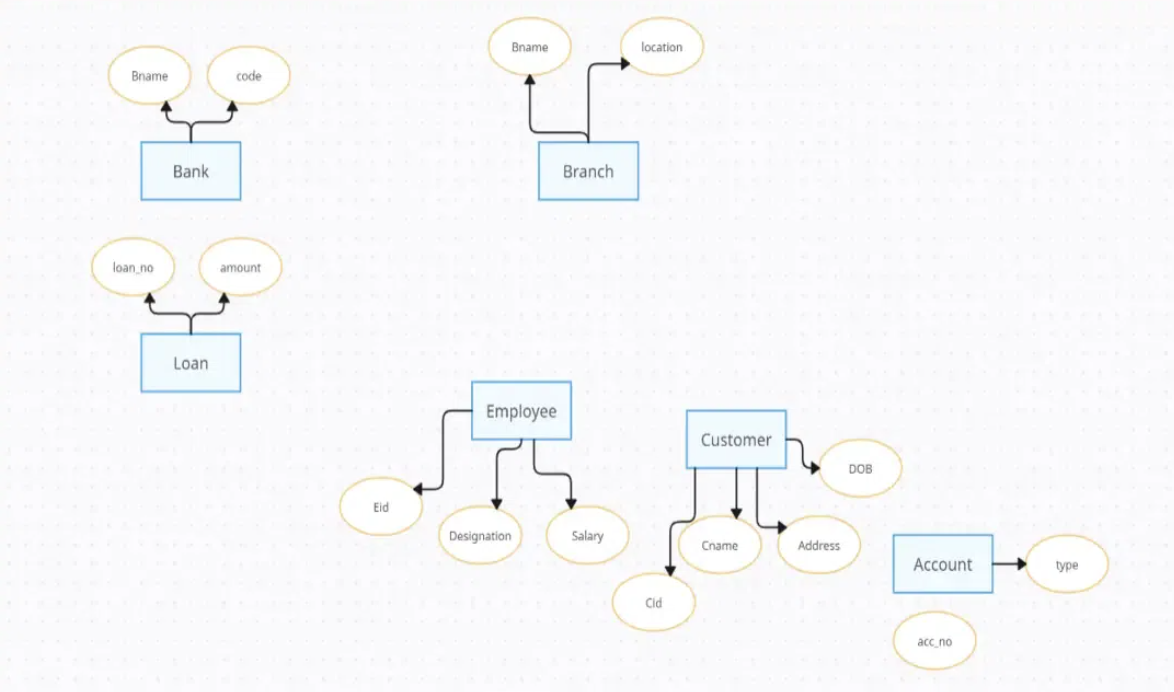 Establishing Relationships
Entities have some relationships with each other. Relationships define how entities are associated with each other.
Let's Establishing Relationships between them are:
The Bank has branches.
The Branch provides loan.
The Employee works in branch.
The Branch contains customers.
The Customers has account.
The Branch maintains account.
The Customer avails loan.
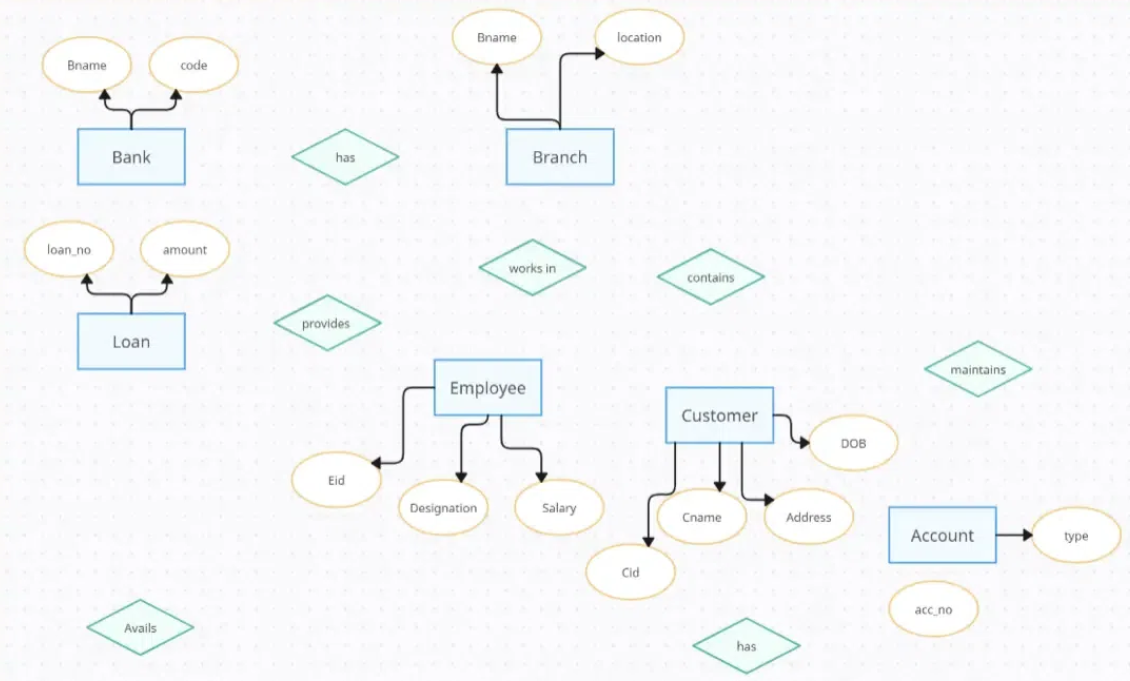 Specifying Cardinality
Cardinality defines the numerical constraints on the relationships between entities. It is a notation that tells the ERD reader whether there are one, many or some combination of those factors between each entity.
1. One to One relationship(1:1)
In the entity relationship diagram, the one to one relationship means that single entity in one table is associated with single entity in another table. For example, one driver have only one license.
2. One to Many relationship(1:N)
One to many relationships means that single entity in one table is related to more than one entities in another table. For example, one bank has many branches.
Cont..
3. Many to One(N:1)
Many-to-one relationship in entity relationship diagram means that multiple entities are related to only single entity in another table. For example, many developers works on single project.
4. Many to Many relationship(M:N)
Many to many relationship means that multiple entities in one table is associated with multiple entities in another table. For example, multiple customers have multiple accounts.
Specify cardinality for Bank
Bank and branch has One to Many relationship (a bank has multiple branches).
Branch and loan has also One to Many relationship(a branch can provide many loans).
Branch and employee has One to Many relationship(one branch has many employees).
Branch and account has One to Many relationship(one branch has many accounts).
Branch and customer has Many to Many relationship(multiple branches have multiple customers).
Customer and account has Many to Many relationship(multiple customers have multiple accounts).
Customer and loan has Many to Many relationships(multiple customers have multiple loans)
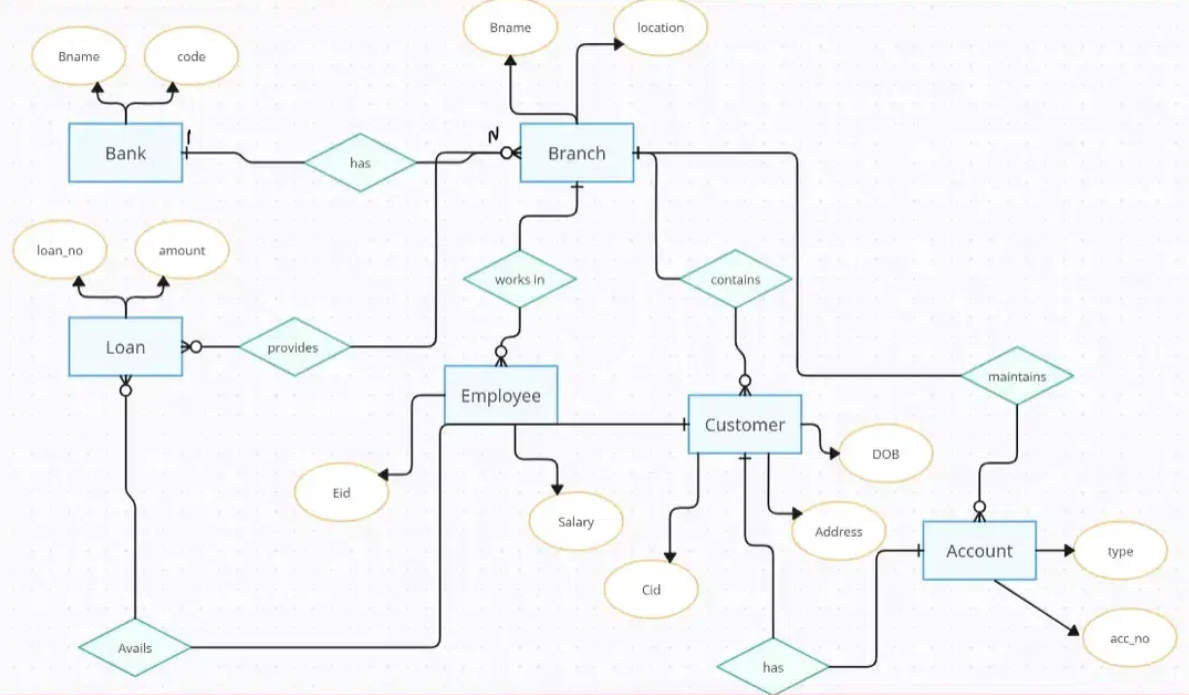 Identify Primary Keys
Primary keys are the unique identifier for each record in database table. It is denoted by an underline under the attribute name.
The Primary key of Bank is code.
The Primary key of Branch is branch_code.
The Primary key of Employee is Eid.
The Primary key of Customer is Cid.
The Primary key of Loan is loan_no.
The Primary key of Account is acc_no.
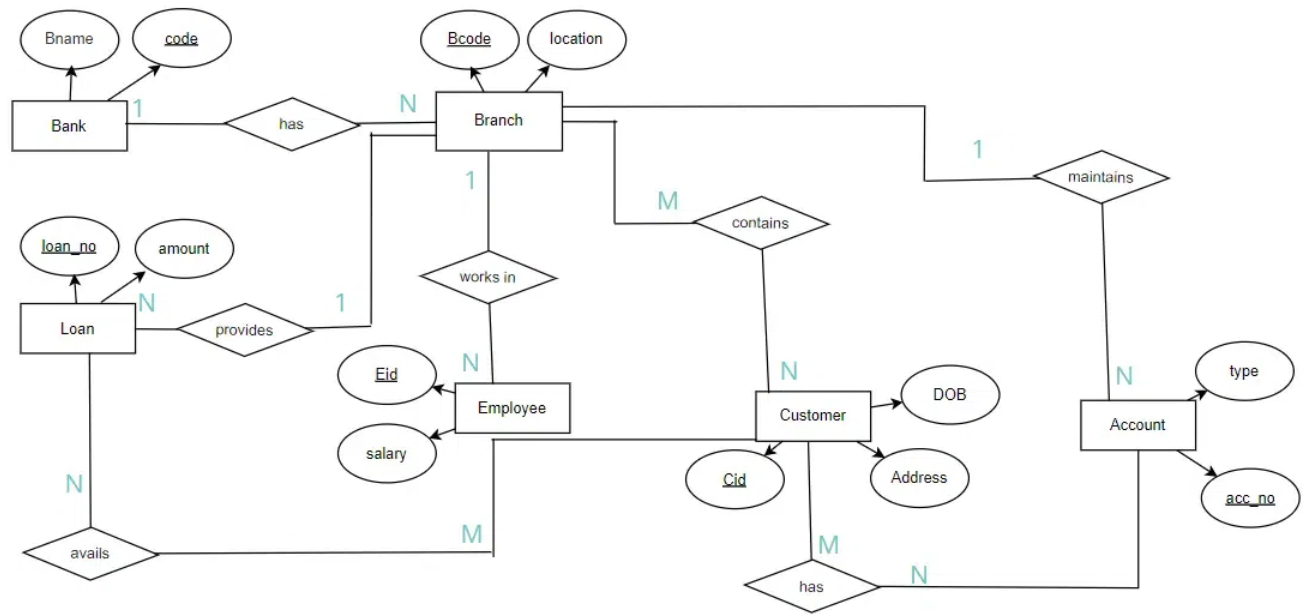